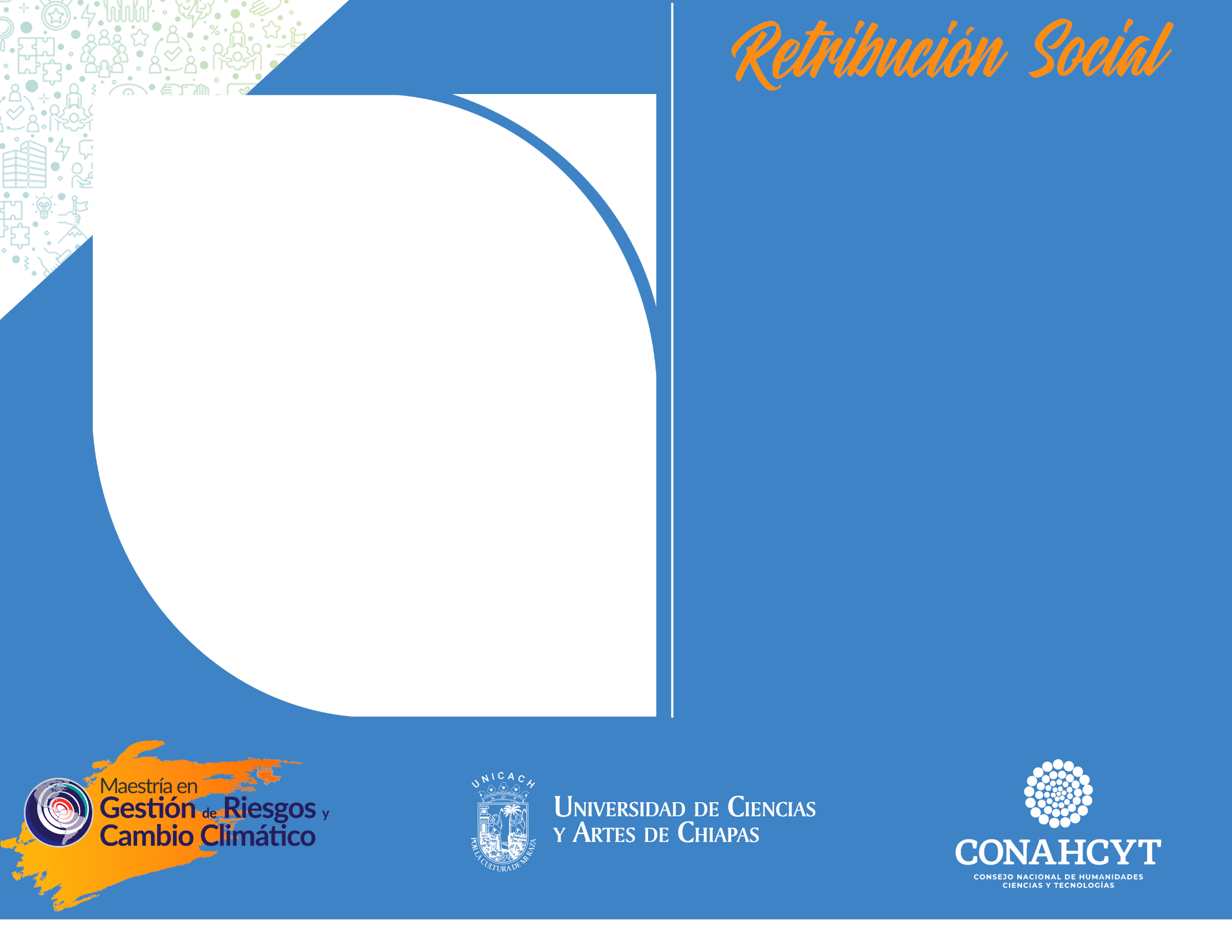 Nombre: 
Generación:
Contribución Social:
Nombre: 
Generación:
Retribución Social: